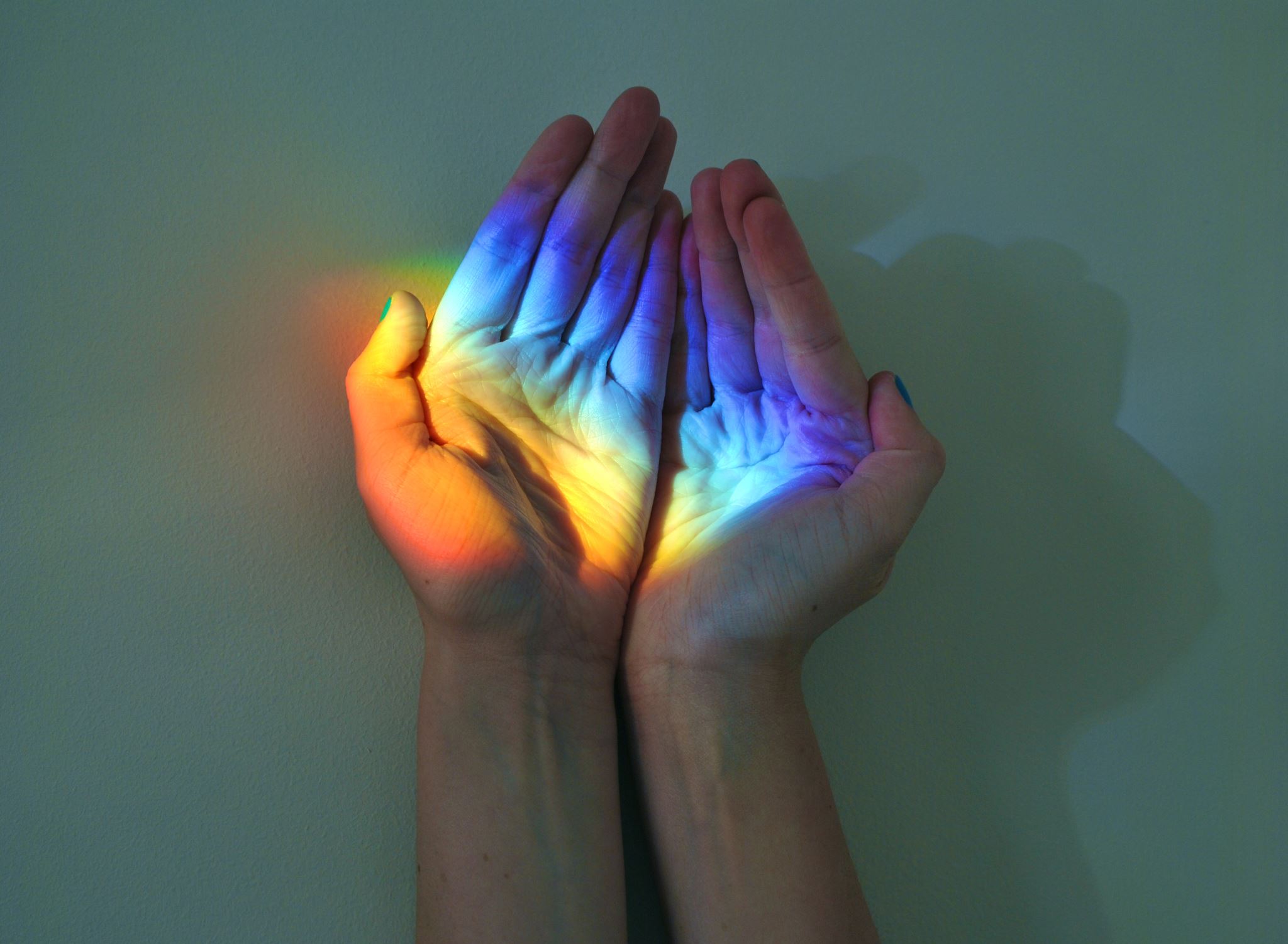 Подарок маме.
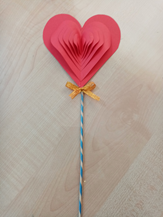 Сувенир своими руками к дню матери.
Что надо для работы.
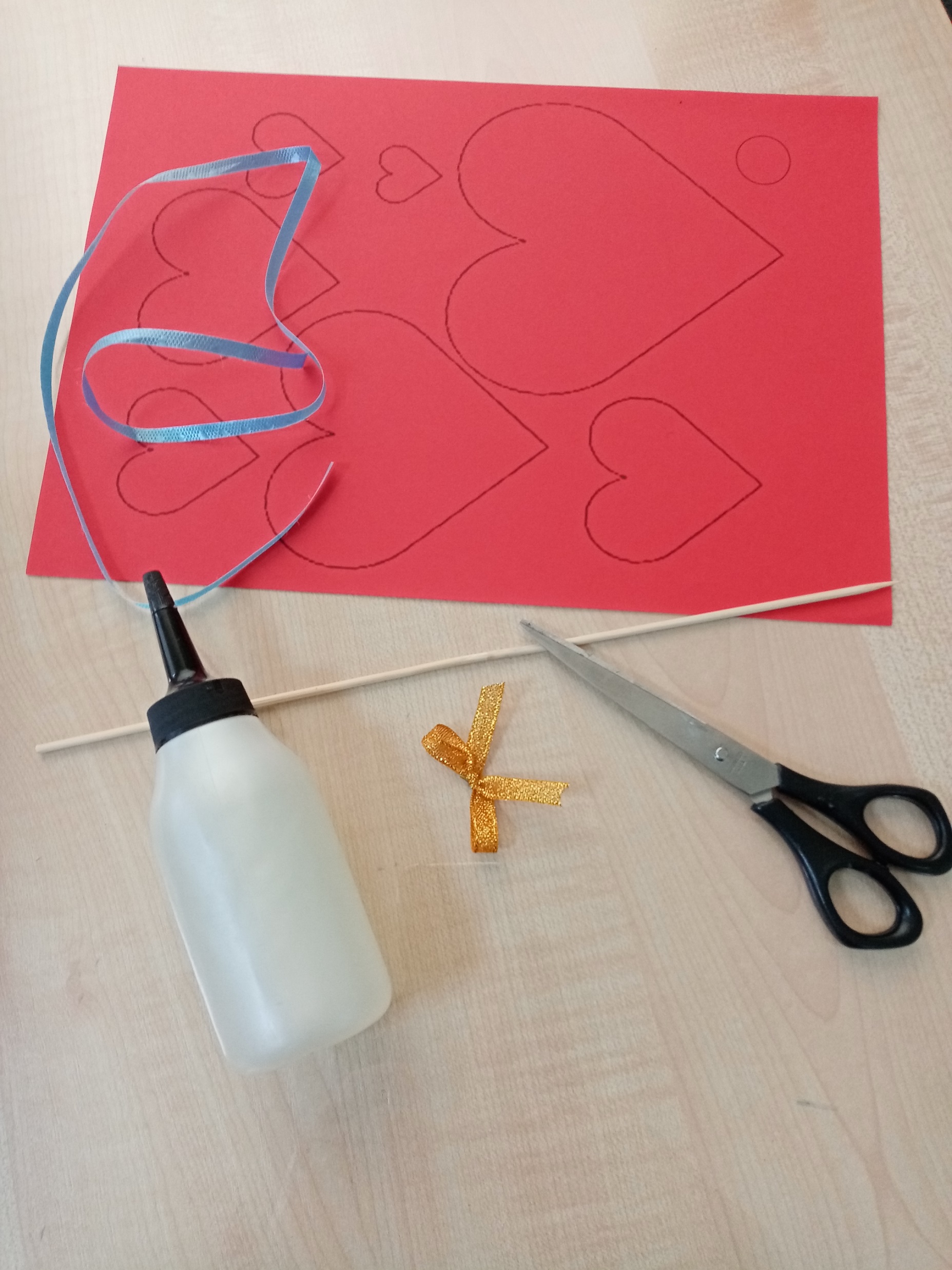 1.ножницы
2.клей
3.деревянная спажка
4. бантик для украшения
5.лента для обмотки жпажки
6. трафареты сердечек 
(цвет можно взять любой).
Последовательность работы.
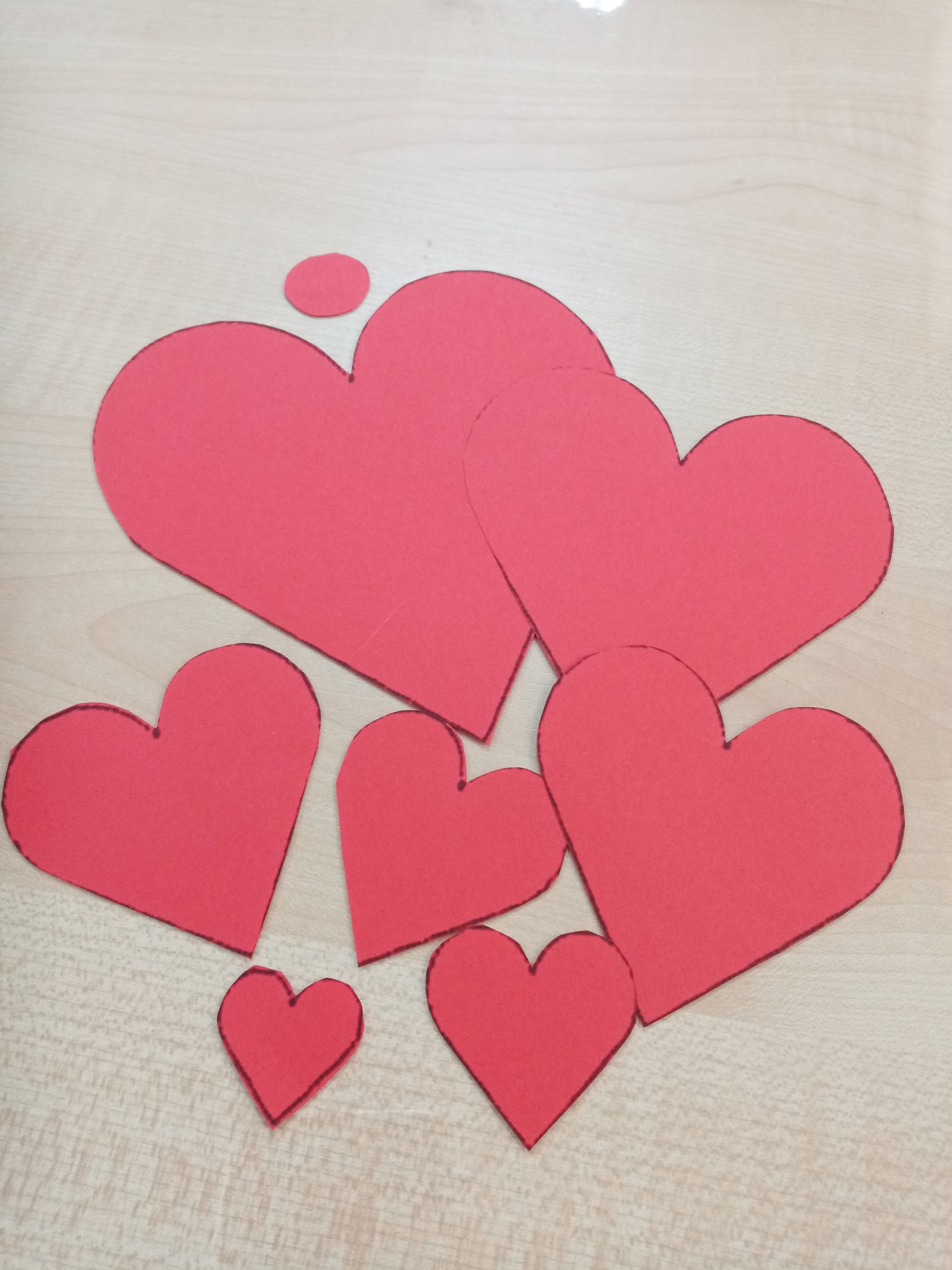 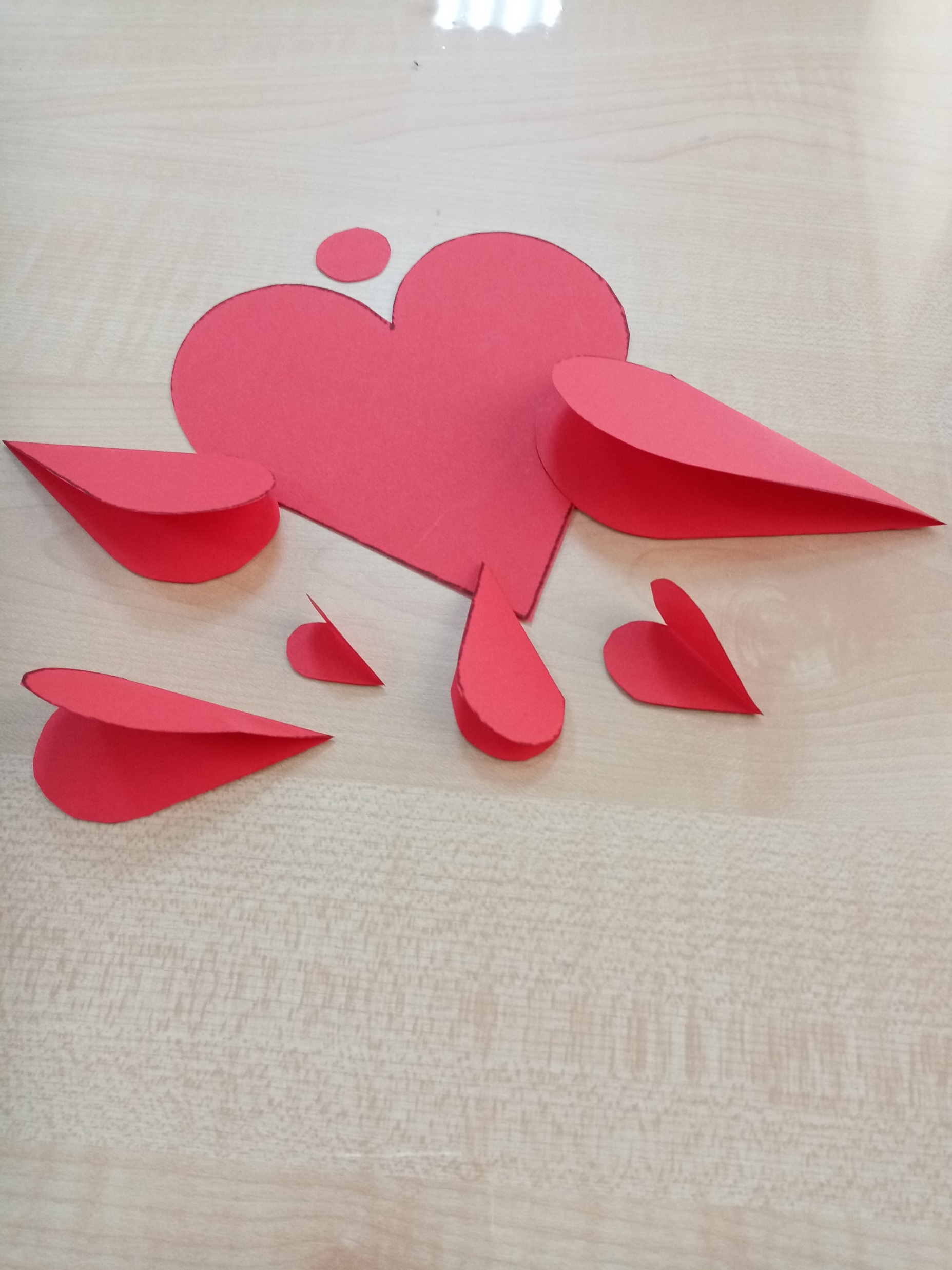 Вырезать все сердечки
Согнуть все сердечки пополам, кроме самого большого
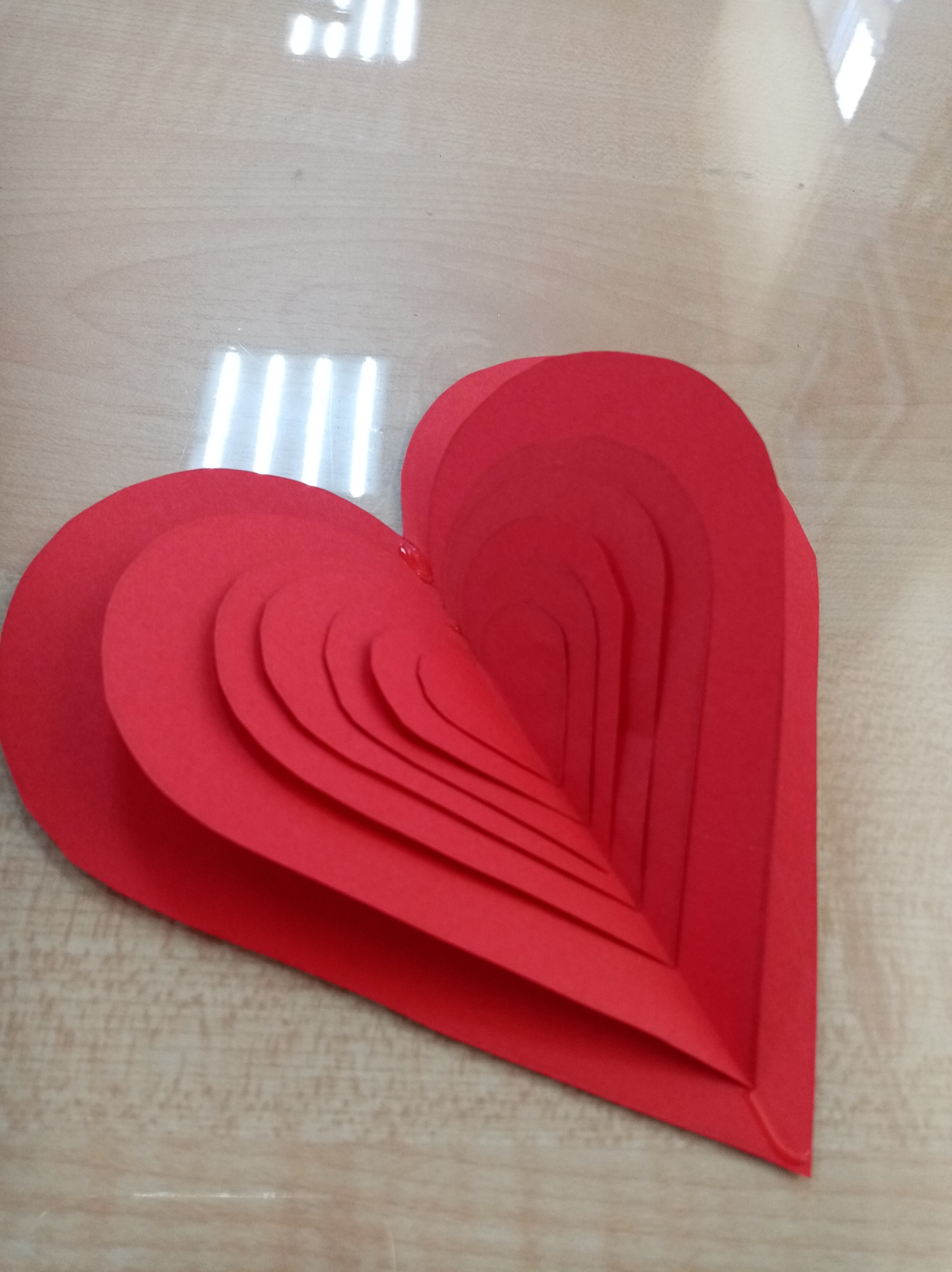 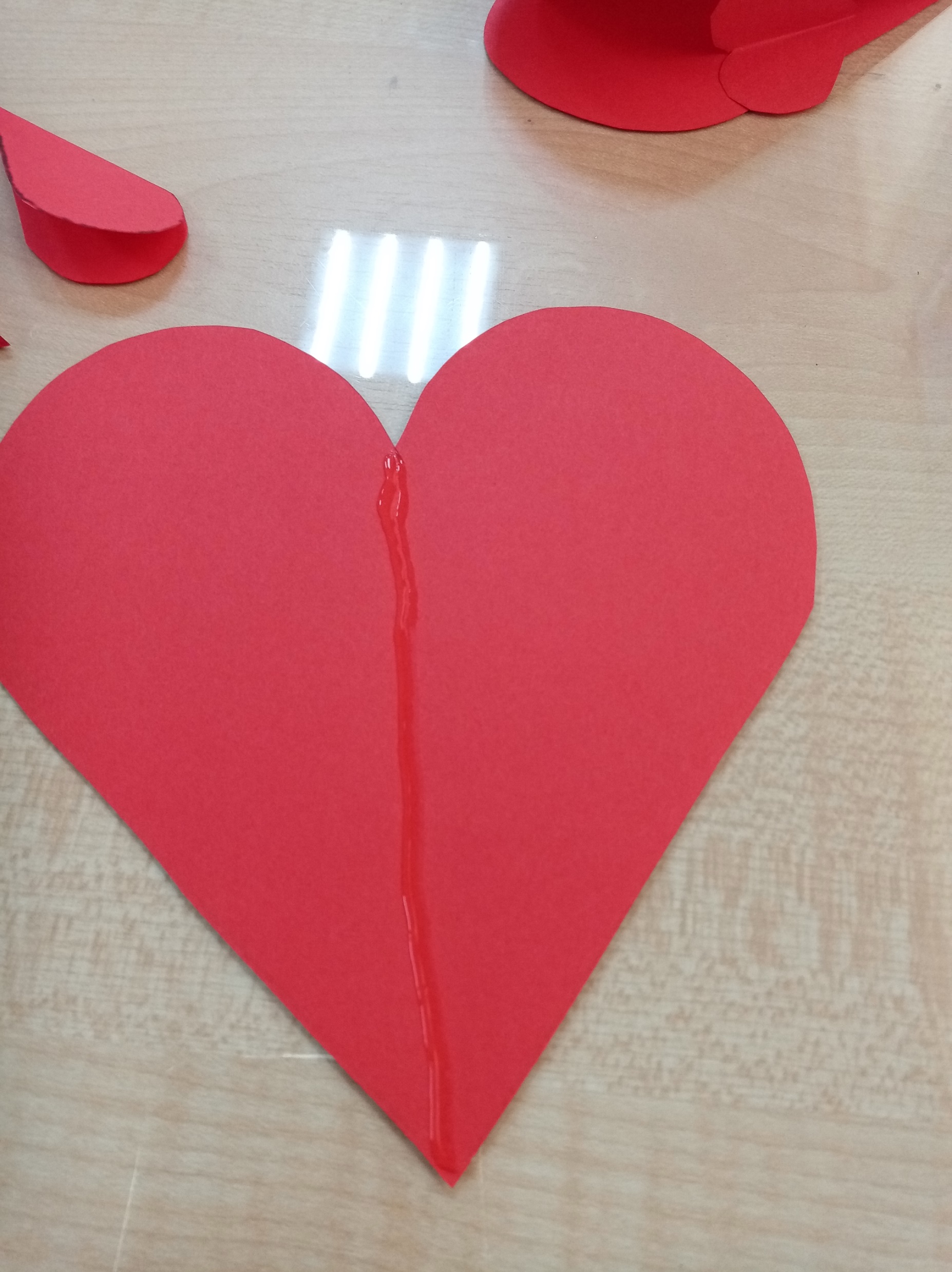 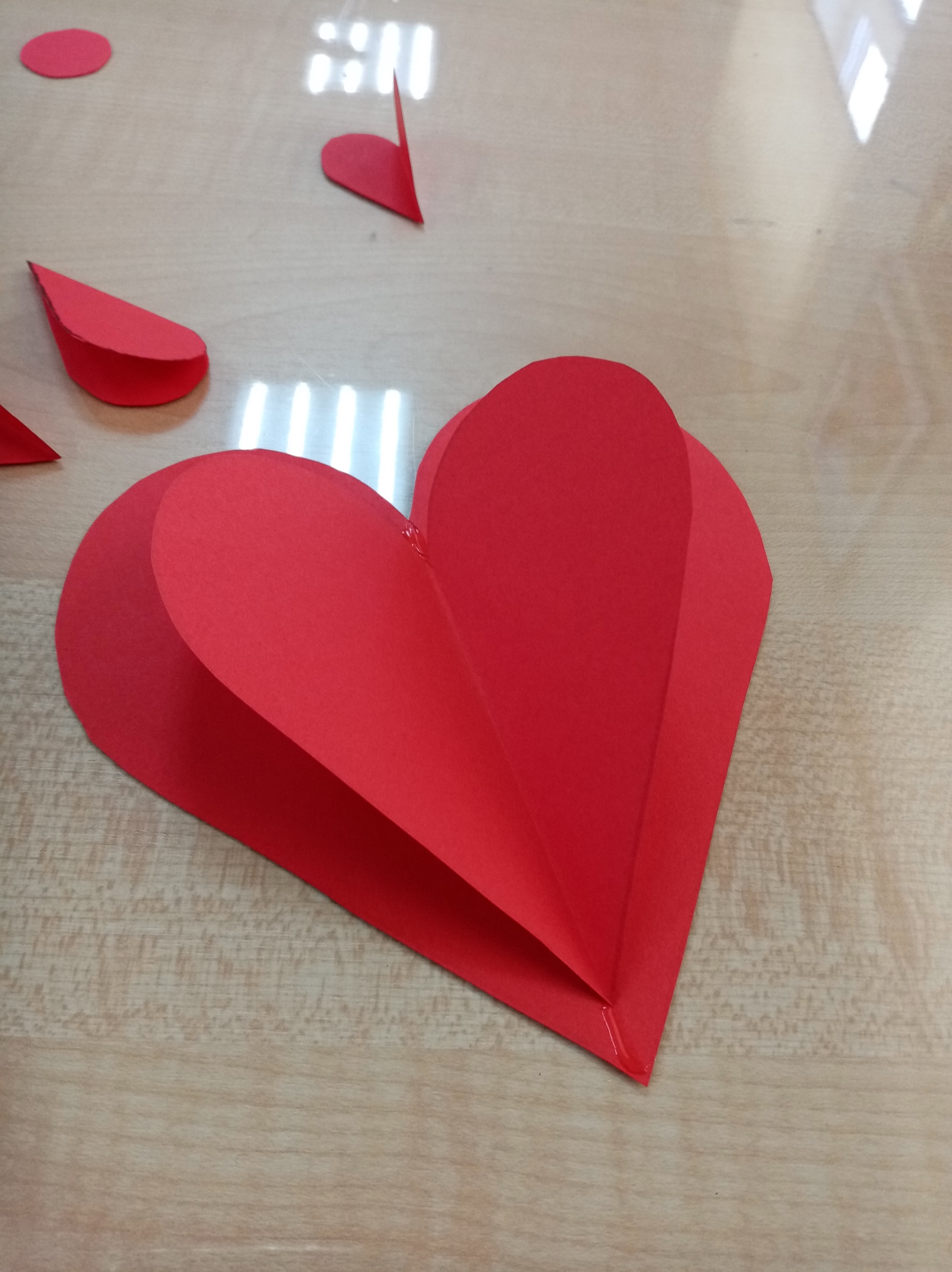 На эту линию клея приложить сердце поменьше, затем еще меньше и т.д
Нанести клей на середину 
большого сердца
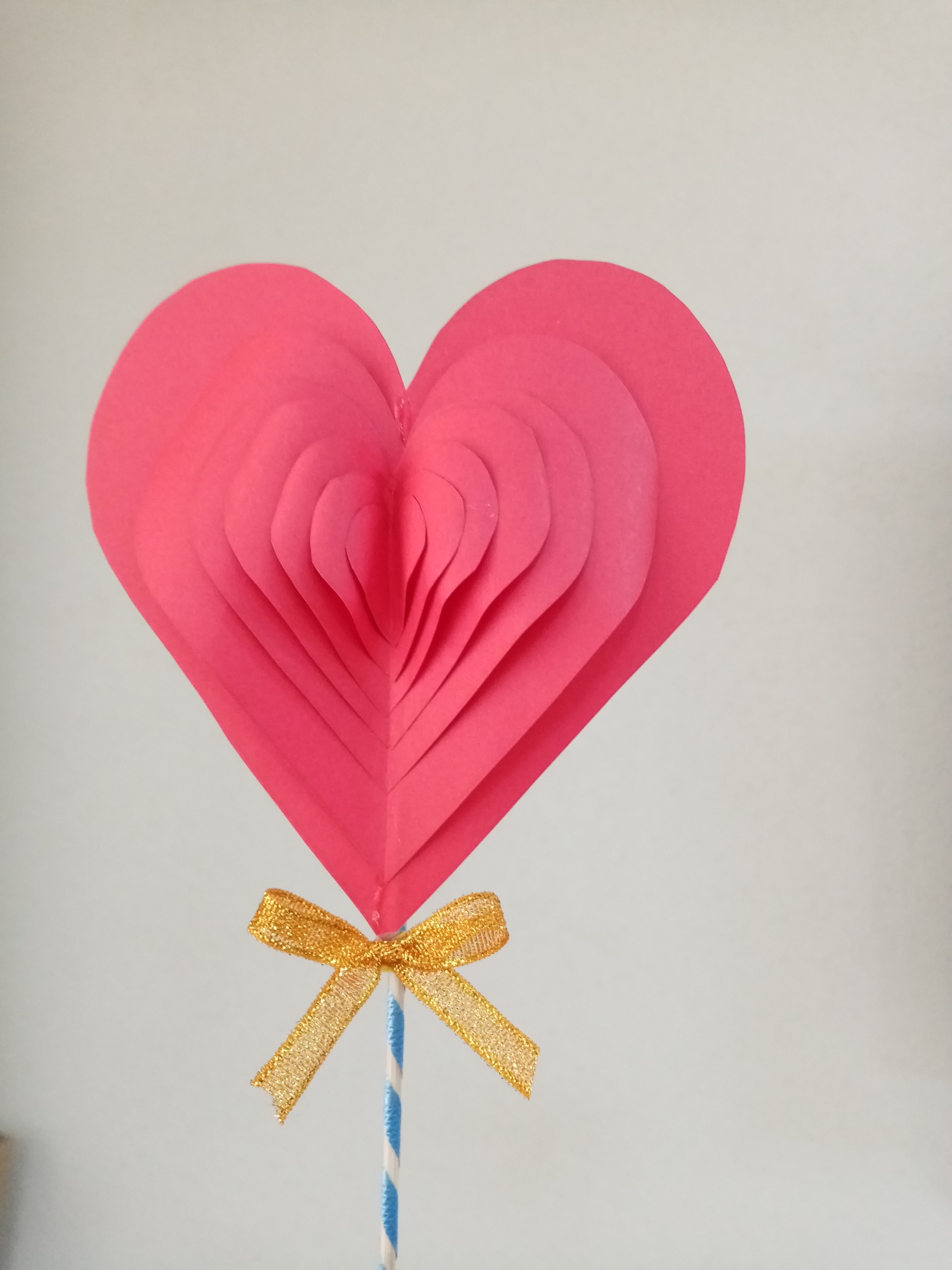 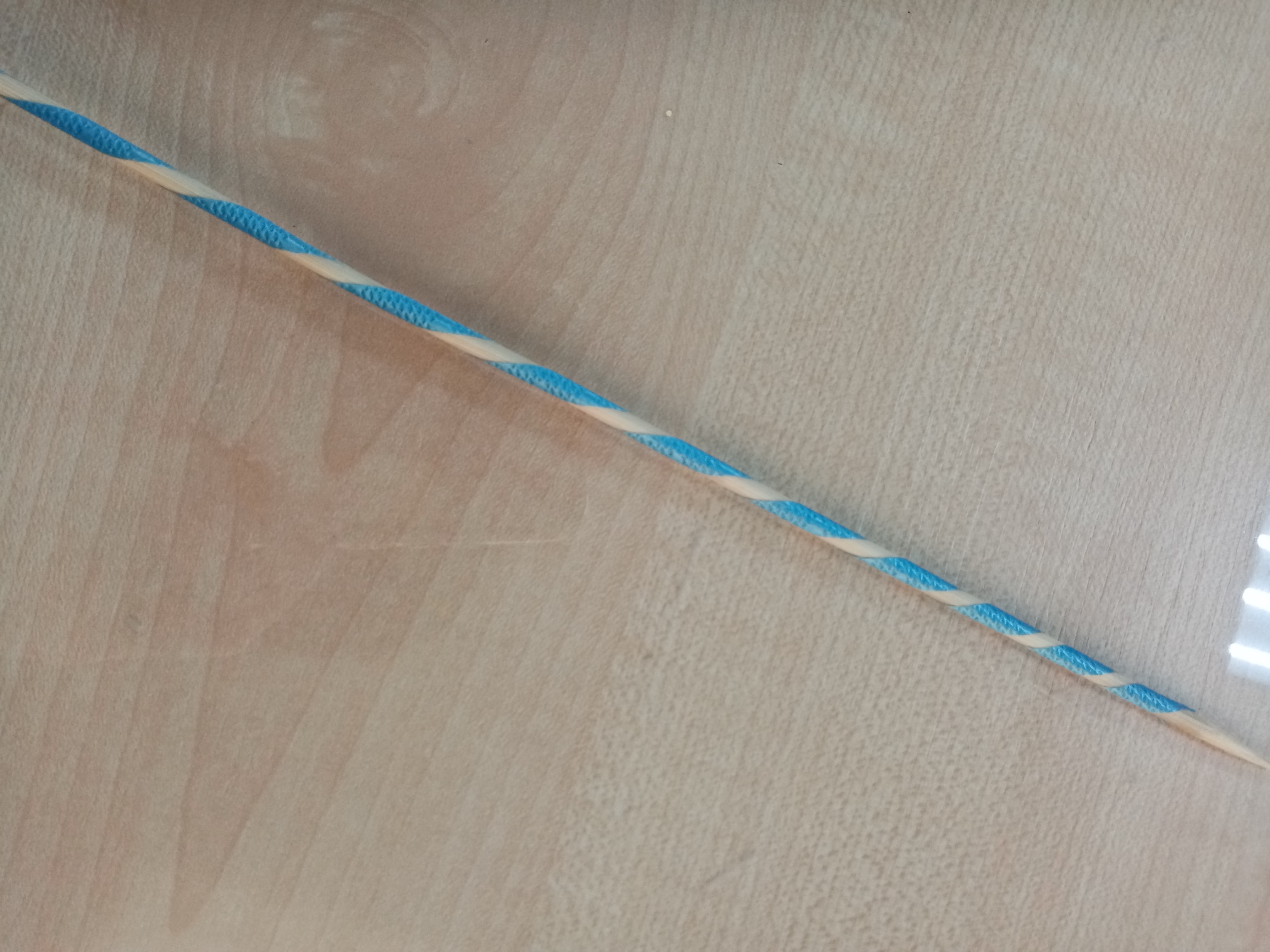 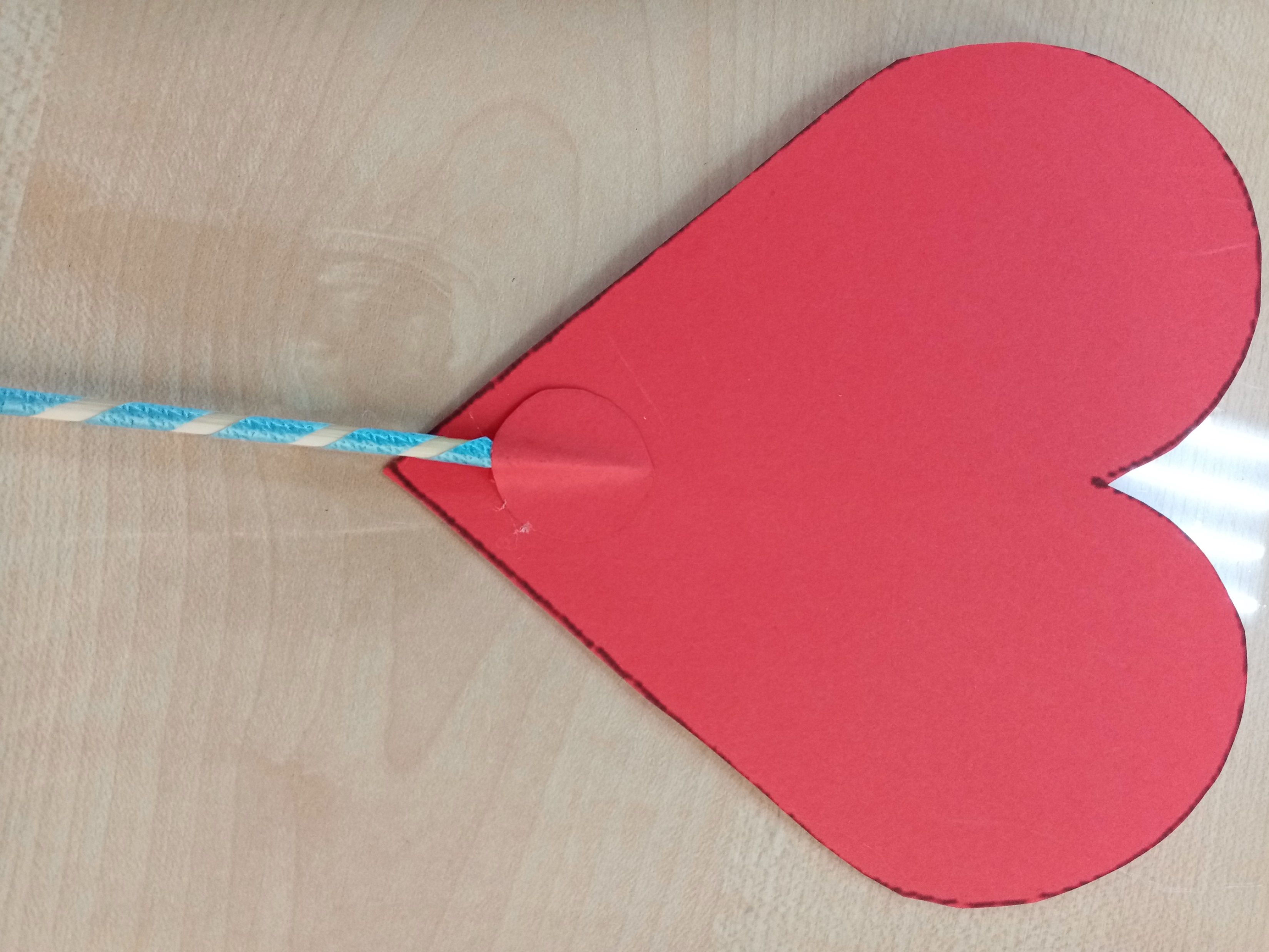 Обкрутить шпажку  лентой,
 края ленты в начале и в конце
  приклеить к шпажке
С обратной стороны приклеить
 готовую шпажку к сердечку , 
место склеивания  закрыть кружком .
Готовый сувенир
 украсить бантиком.
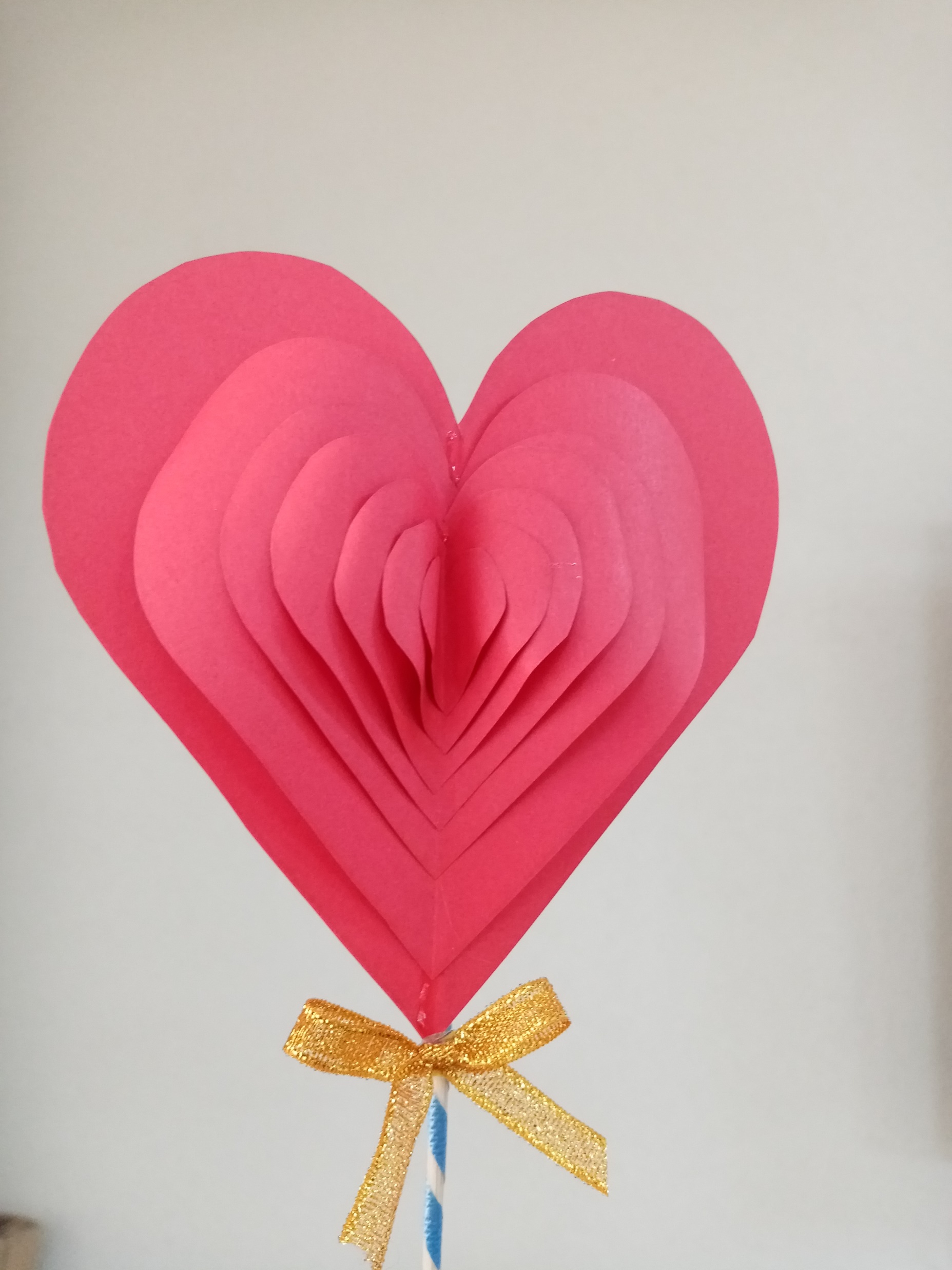 Голос ласковый и нежный
Вьется птицей надо мной.
Как легко и безмятежно
Рядом с мамочкой родной!

Я возьму ее за ручку,
Посмотрю в ее глаза.
Смех ее прогонит тучку,
Упадет дождя слеза.

На колени к маме сяду
И уютно обнимусь.
Слаще счастья мне не надо,
Ничего я не боюсь!
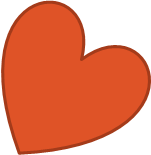 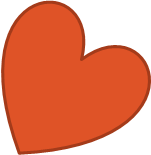 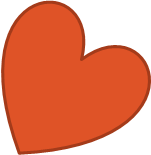 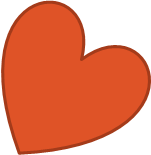 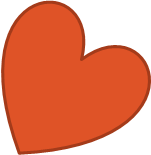 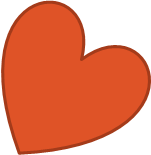 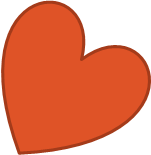 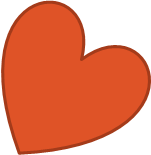